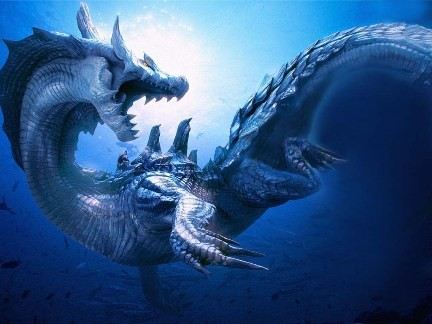 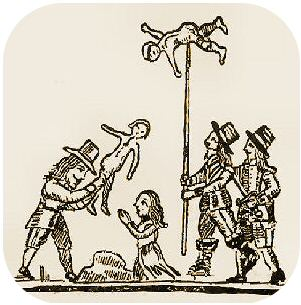 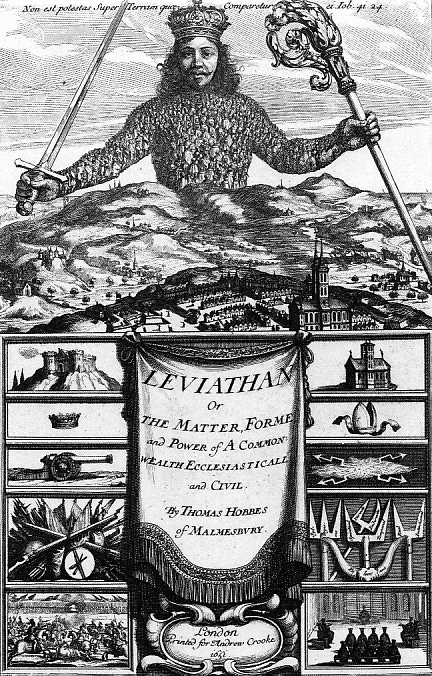 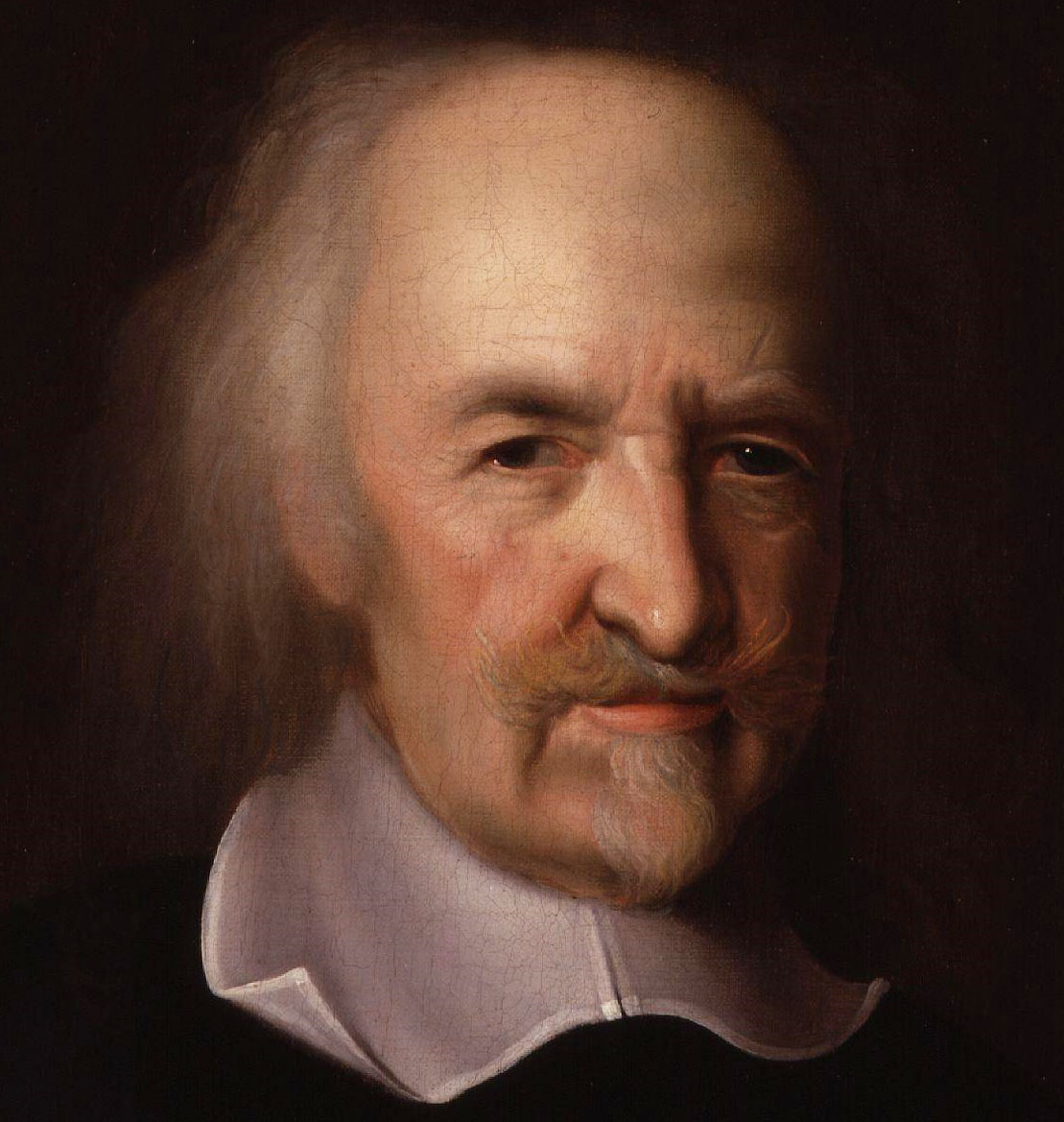 Thomas Hobbes & 
 Leviathan 1651
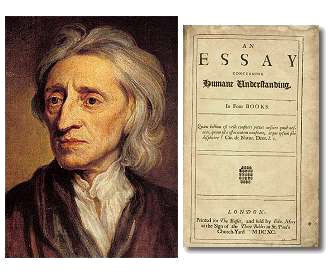 John Locke’s Second Treatise 1689